Renewable energy support schemes in the Republic of Moldova
South East Europe Regional Consultation MeetingBucharest, Romania
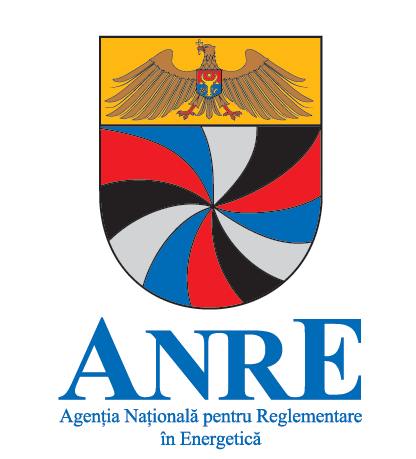 6 – 7 October 2016
Existing legal framework
Primary legislation
Renewable energy law (no. 160-XVI/12.07.2007)
Law on electricity (no. 107/27.05.2016)

Secondary legislation – normative acts approved by ANRE
Regulation on guarantees of origin for electricity produced from renewable energy sources (ANRE Resolution no. 330/03.04.2009)
Methodology for the calculation, approval and application of tariffs for electricity produced from renewables sources and for biofuels (ANRE Resolution no. 321/22.01.2009)
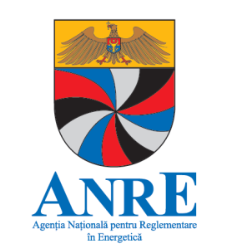 New legal framework
On 26.02.2016, the Parliament adopted the new Law on the promotion of use of energy from renewable sources
The new law will enter into force after 12 months from the date of publication in the Official Monitor
The new law transposes the EU Directive 2009/28/EC on the promotion of the use of energy from renewable sources
In particular, the new law on the promotion of use of energy from renewables sources contains specific provisions regarding:
National RES targets, the NREAP;
Licensing of activities in the renewable energy sector; authorization and certification procedures;
Network access;
Support schemes for the promotion of energy from RES;
Creation and operation of a central RES-E supplier;
Guarantees of origin;
Net-metering;
International cooperation.
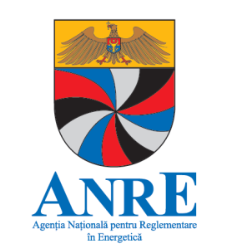 New legal framework
A mixed support scheme that guarantees the purchase of RES-E at a fixed price for a specific period of time (a “Feed-in tariff”)
Only “eligible producers” will receive the FiT
Two distinct procedures for obtaining the eligibility status:
Through auctions, for RES-E projects with installed capacities above a certain threshold, established by the Government (this threshold should not be less than 10 kW)
On a ‘first come, first served’ basis, upon confirmation by the Energy Efficiency Agency that the applicant meets all the requirements established in the Regulation on confirmation of eligibility status for RES-E generators. This procedure applies to RES-E generators with installed capacity below a certain threshold, established by the Government.
Eligible generators will have only one contract with one supplier (“central RES-E supplier”), which will buy all the electricity they generate from RES.
Specific provisions regarding capacity increase
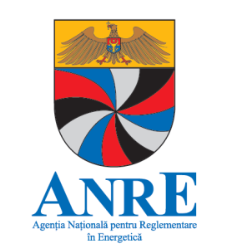 The auction process
Auctions organized by the Government or by a Governmental Commission, in accordance with the requirements of the Regulation on auctions for granting the eligibility status, approved by the Government;
Potential generators must bid below the established price ceiling, and up to the auctioned capacity cap. 
Winners are awarded with the eligibility status: the right to sell all the generated RES-E at the offered priced for 15 years, on the basis of the contract signed with the RES-E supplier.
Specific conditions for RES-E generators to participate in auctions and to maintain the eligibility status until the plant becomes operational
Provide financial guarantees: up to 15% of the estimated investment value;
The RES-E generator must not use secondhand generation equipment; 
At the date the RES-E power plant is put into operation, the generation equipment shall not be older than 3 years.
The eligible generator must commission the RES-E power plant within 24 months from the date of auction results.
Other conditions and requirements, as well as the evaluation criteria shall be established in the Regulation on auctions for granting the eligibility status.
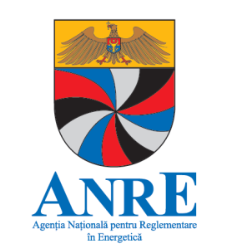 The auction process
No RES-E capacity caps were defined in the Law, as well as no adjustment mechanism

The existing NREAP provides a generalized set of RES-E capacity limits to be used in auctions:
The National Renewable Energy Action for the period 2013-2020 was approved by the Government on 27.12.2013
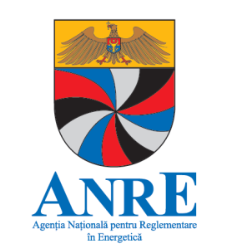 The support scheme for small RES-E generators
Available for small scale RES-E generators, with installed capacities below the threshold, established by the Government
This threshold shall not be less than 10 kW
Eligibility status offered on a “first come, first served” basis, up to a total cumulated capacity, established by the Government
The confirmation of the eligibility status shall be carried out by the Agency for Energy Efficiency, according to the procedure established in the  Regulation on confirmation of eligibility status for RES-E generators
Specific conditions for RES-E generators to obtain and to maintain the eligibility status until the power plant becomes operational
Provide financial guarantees: up to 15% of the estimated investment value;
The RES-E generator must not use secondhand generation equipment; 
At the date the RES-E power plant is put into operation, the generation equipment shall not be older than 3 years.
The eligible generator must commission the RES-E power plant within 24 months from the date of obtaining the eligibility status
Other conditions shall be established in the Regulation on confirmation of the eligibility status
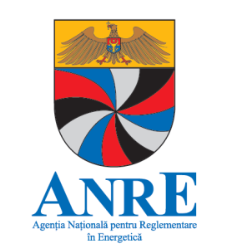 Amendment of the legal framework –ANRE functions and duties
In the context of the new Law on the promotion of use of energy from renewable sources, ANRE shall perform the following actions before the law enters into force
Develop and approve the Methodology for the calculation of ceiling prices, which will be proposed to be used in auctions, as well as for the calculation of fixed tariffs for small eligible producers;
Develop and approve the Regulation regarding guarantees of origin, in accordance with the principles established in the law;
Develop the mandatory terms of the contract for buying electricity and heat produced from renewable sources, as well as for buying biofuels.
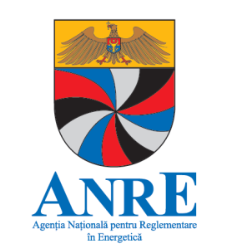 Amendment of the legal framework –ANRE functions and duties
After the new law enters into force, ANRE will have the following functions and duties:
Issue licenses for the production electricity from RES, for the production of heat from RES, for the production of biogas that will be injected into the natural gas network and for the production of biofuels, which will be bought by importers of main petroleum products.
establish the procedure of distribution of electricity purchased by central RES-E supplier between all electricity market participants.
establish the shares that shall be bought by each importer of main petroleum products from producers of biofuels, according to the law.
publish on a monthly basis the average import prices of main petroleum products on the website. 
propose to the Government the ceiling prices for RES-E, which will be used in auctions, as well as the related calculations.
calculate and approve fixed tariffs for small eligible producers.
approve regulated tariffs for the central RES-E supplier.
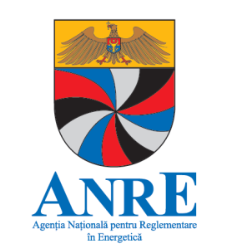 Amendment of the legal framework – duties of the Government
Actions to be undertaken by the Government, according to the new Law on the promotion of use of energy from renewable sources
Establish, approve and update the capacity threshold, separating the applicability of procedures for obtaining the eligibility status within the support scheme, as well as the total cumulated capacities to be offered for the purpose of the support scheme
Approve the Regulation on confirmation of the eligibility status for RES-E generators, with installed capacities below the established threshold
Approve the Regulation on auctions for granting the eligibility status to RES-E generators, with installed capacities above the established threshold 
Organize auctions for granting the eligibility status to RES-E generators
Appoint the central RES-E supplier
Approve the National Renewable Energy Action Plan
Approve the Regulation on certification of installers
Approve the Regulation regarding sustainability criteria for biofuels and verification of compliance with these criteria
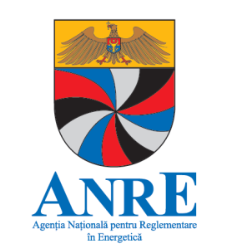 Challenges/issues to be addressed
Development of the relevant secondary legislation related to the renewable energy sector 

Proper implementation of new mechanisms established in the Law on the promotion of use of energy from renewable sources 

Establishing capacity caps and capacity thresholds
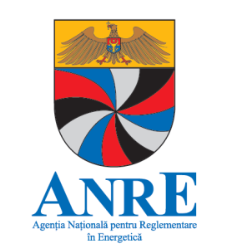 Thank you for your attention!
Anatolie Boscaneanu
Senior Specialist
National Agency for Energy Regulation 
Tel. +373 22 852 956
E-mail: aboscaneanu@anre.md  
Chisinau, Republic of Moldova
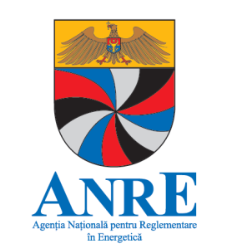